Паспорт проекта«Оптимизация одевания детей на прогулку с использованием песочных часов»
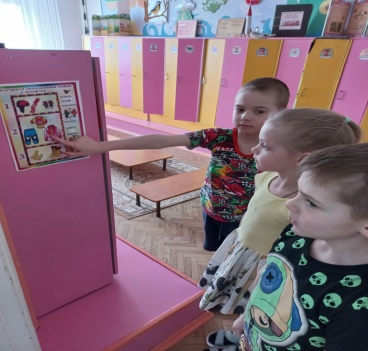 Наименование органа местного  самоуправления: Управление образования администрации города Белгорода.
Наименование отдела: МБДОУ д/с № 76 «Везелица»
Границы процесса: от  входа в раздевалку и до завершения процесса одевания ( выход на улицу) 
Дата начала  проекта:  01.01.2021 г.
Дата окончания проекта: 31.05.2021 г.
Общая информация
Обоснование выбора процесса
Наличие потерь времени при выполнении ежедневных операций детьми и педагогами в режимных моментах (одевание на прогулку)
Несовершенство отдельных микропроцессов у старших дошкольников
Нерациональное использование  рабочего времени во время одевания  детей сотрудниками (нет единых требований)
Цели проекта
Сокращение потерь времени  на  процесс одевания детей в старших группах. Формирование детской самостоятельности в самообслуживании от микропроцесса до целостного процесса одевания. Создание комфортных условий для процесса одевания детей старшего дошкольного возраста (одевание на прогулку).
Создание  благоприятных условий в группах для процесса одевания детей
Сокращение потерь времени на процесс одевания  детей  старшего дошкольного возраста на 14 минут  (с 34 минут до 20 минут).
Увеличение  активности и  самостоятельности детей к процессу одевания
Рациональное использование  времени педагогами и  единство требований педагогов и родителей к процессу одевания детей на прогулку
Эффекты проекта
1
Команда проекта
Чеснокова
                                                                                              Ольга Александровна  
                                                                                                 старший  воспитатель
Руководитель проекта
Заказчик проекта
Руководство проектом
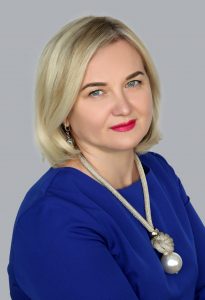 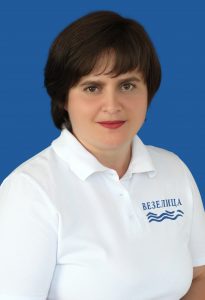 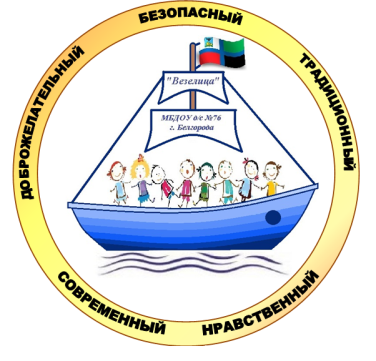 Исаенко
 Юлия Михайловна 
 заведующий
Рабочая группа проекта
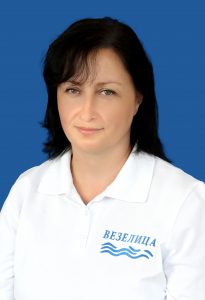 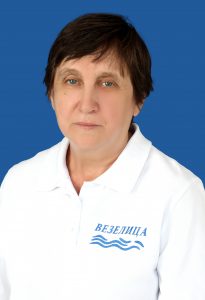 Щеголева
Елена Ивановна,
воспитатель
Зайцева
Елена Геннадьевна,
 воспитатель
Введение в предметную область(описание ситуации «как есть»)
Карта текущего состояния процесса «Оптимизация одевания детей на прогулку с использованием песочных часов»
Линейный способ картирования
1
ШАГ 3
ШАГ 1
ШАГ 2
2
3
ВХОД
6
5
4
ШАГ 4
ШАГ 5
ШАГ 6
ВЫХОД
Условные обозначения:
5
1
6
2
3
4
ВПП (время протекания процесса)  – 34 мин.
Пирамида проблем процесса«Оптимизация одевания детей на прогулку с использованием песочных часов»
1
2
3
4
5
6
6
3
5
1
2
4
Введение в предметную область(описание ситуации «как есть»)
Анализ проблем
Введение в предметную область(описание ситуации «как будет»)
Карта целевого состояния процесса «Оптимизация одевания детей на прогулку с использованием песочных часов»
Линейный способ картирования
ШАГ 3
ШАГ 1
ШАГ 2
3
ВХОД
6
5
ШАГ 4
ШАГ 5
ШАГ 6
ВЫХОД
Условные обозначения:
3
5
6
ВПП (время протекания процесса)  – 20 мин.
Достигнутые результаты (было и стало)
СТАЛО
БЫЛО
2
Низкая мотивация детей к процессу одевания ( мин)
Низкая мотивация к процессу одевания(мин)
1
Рациональное использование
времени педагогами и единый подход с родителями к процессу одевания детей (мин)
4
Рациональное использование времени педагогами и единый подход с родителями к процессу одевания детей ( мин)
2
Составление алгоритма и самостоятельное одевание детей (мин)
20
Составление алгоритма и самостоятельное одевание детей (мин)
11
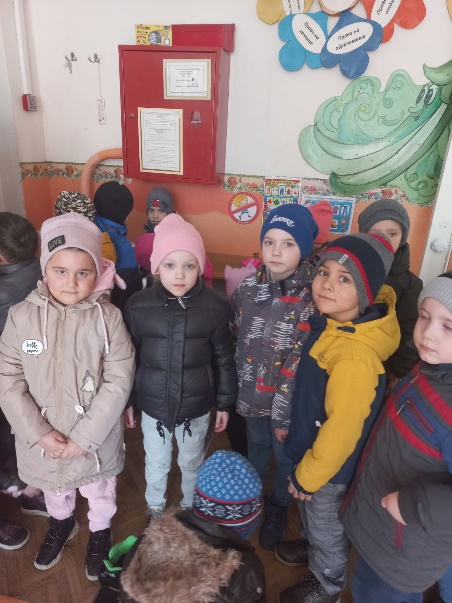 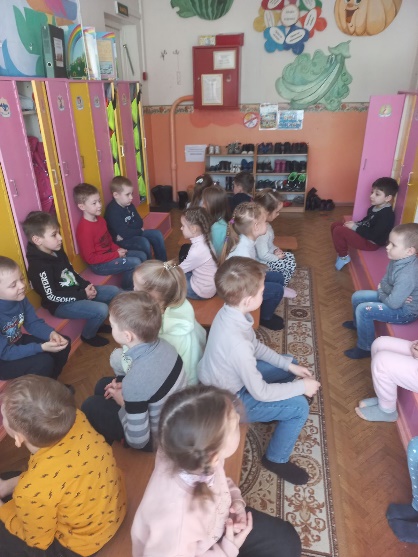 Достигнутые результаты (было и стало)
Время протекания процесса:
СТАЛО:

6 мин
БЫЛО:
 
Старшая группа - 20 мин
ЭКОНОМИЯ ВРЕМЕНИ: 14 МИН. 
 Снижение потерь времени на процесс одевания старших детей за счет создания комфортных условий , повышения мотивации к процессу одевания по алгоритму, с помощью песочных часов, визуализации помещения и шкафчиков, а также единых подходов педагогов и родителей к соблюдению последовательности  одевания
8
Достигнутые результаты
ЭФФЕКТ
Создание  комфортных условий для  одевания детей на прогулку
Сокращение потерь времени на процесс одевания
Рациональное использование времени педагогами и единый подход с родителями к процессу одевания
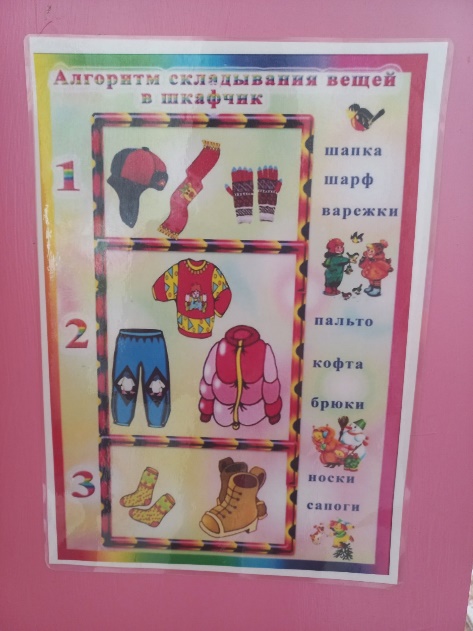 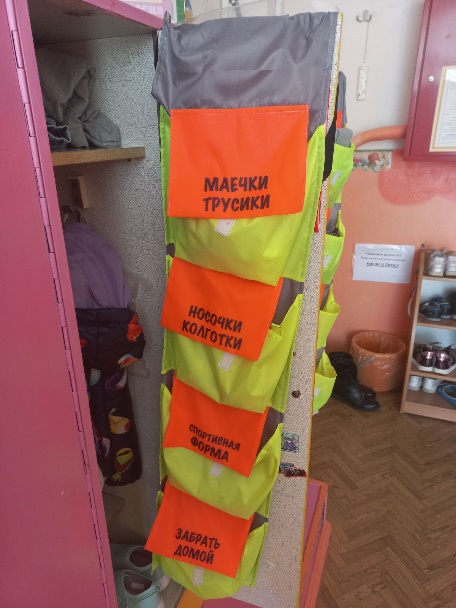 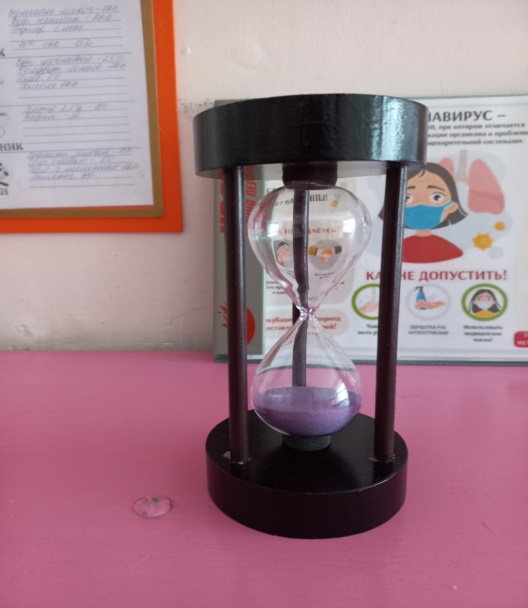 Успехов в работе!
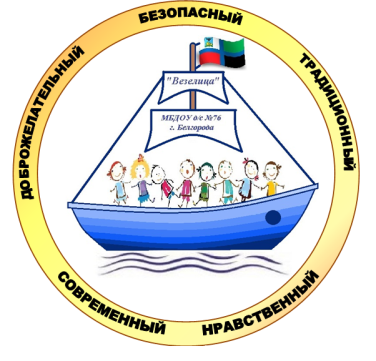